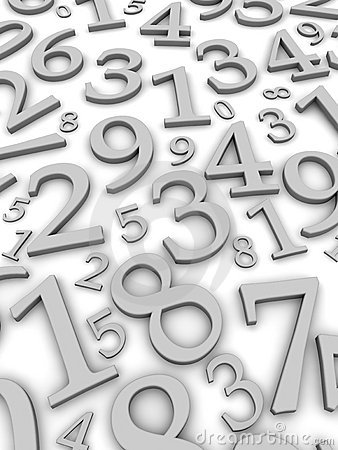 Mathematik

STATISTIK
Viktoria Kozdron, 5AK
VBS Augarten
Inhaltsverzeichnis
Angabe: immer sorgfältig durchlesen und die wichtigsten Teile der Angabe raus schreiben
Schritt 1: Eine Tabelle in Excel erstellen
Schritt 2: Erklärung der einzelnen Begriffe anhand des Beispiels
Schritt 3: Grafiken erstellen
Schritt 4: Berechnung von Modus… usw.
Viktoria Kozdron, 5ak
Die Angabe
Absolute Zahlen lassen sich aus der Angabe 	leicht raus lesen.
Viktoria Kozdron, 5ak
Schritt 1: Eine Tabelle in Excel erstellen
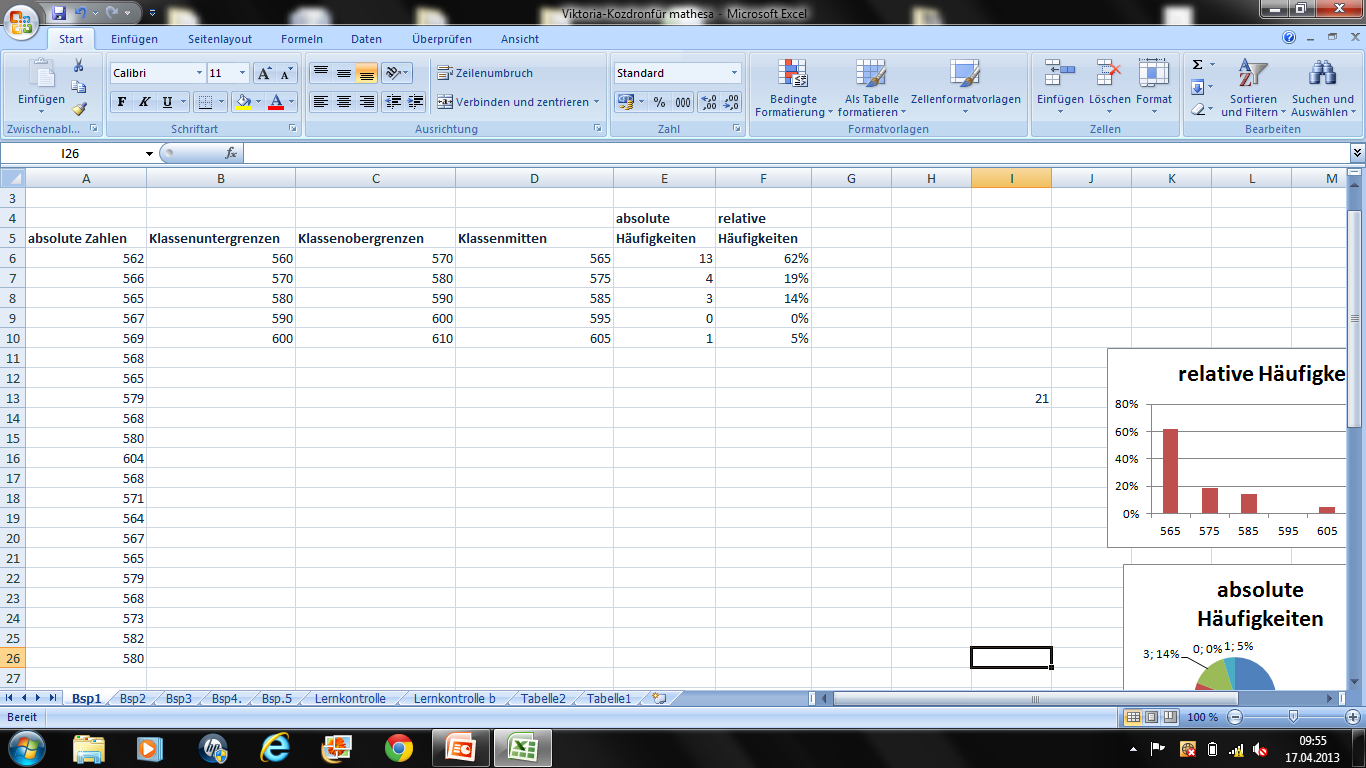 Mit der kleinsten Zahl beginnend hochzählen bis zur höchsten Zahl die in der Angabe vorkommt.
Zu der links, parallel stehenden Klassenuntergrenze immer 10 dazugeben
560 +10= 570
Klassenmitten sind in der Angabe immer angegeben. Die Zahlen in die Felder schreiben.
565,575,585,595,605
Die Zahlen von der Angabe übernehmen und  untereinander eintragen
Viktoria Kozdron, 5ak
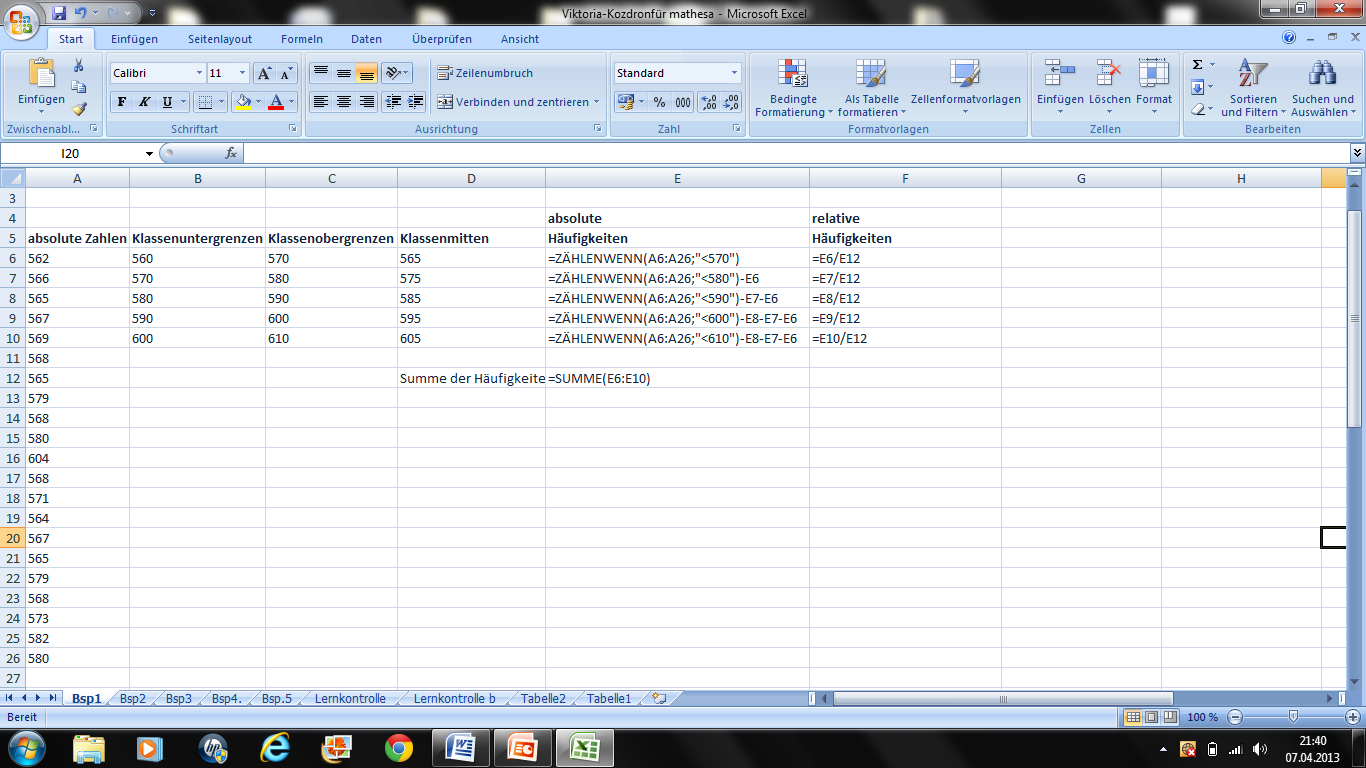 Summe der Häufigkeiten / Häufigkeiten der einzelnen Klassen ergeben die relativen H. Die relativen Häufigkeiten werden immer mit % angegeben.
Häufigkeiten kann man von den absoluten Zahlen raus lesen. Also wie häufig kommt eine Zahl in der Spalte vor. 
Es gibt jedoch einen leichteren Weg die Häufigkeiten zu ermitteln – mit einer Formel.
1 Zeile = ZÄHLENWENN( A6:A26;“<570“) 	
			2 Zeile: =ZÄHLENWENN(A6;A26;“<580“-E6
Bei den nachfolgenden Zeilen aufpassen, weil man die ausgerechneten Häufigkeiten von den oberen Spalten abziehen muss. Sonst rechnet Excel die ausgerechneten Häufigkeiten alle zusammen und das Ergebnis bezieht sich nicht eindeutig auf die Zahlen , die nur zwischen Klassenuntergrenze und Klassenobergrenze  sind.
kleiner als Klassenobergrenze
alle absoluten Zahlen markieren
Viktoria Kozdron, 5ak
Schritt 2: Erklärung der einzelnen Begriffe anhand des Beispiels
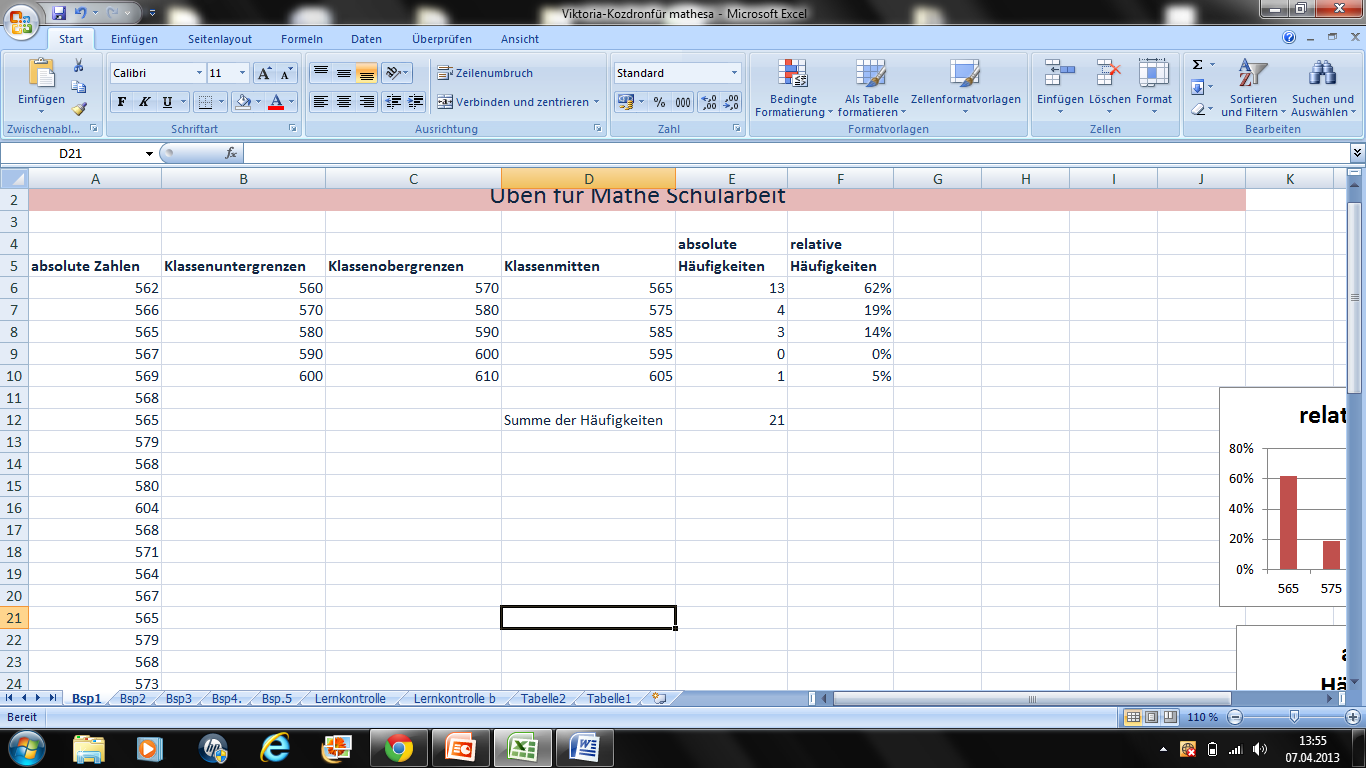 Absolute Zahlen 
562 566 565 567 569 568 565 579 568 580 604 568 571 564 567 565 579 568 573 582 580 
Klassenuntergrenzen  
fängt man mit der kleinsten Zahl (560 , weil die kleinste Zahl in der Angabe 562 ist) an und zählt mit 10er Schritten bis zur höchsten Zahl (600, weil die höchste Zahl in diesem Beispiel 582 ist) .
Klassenobergrenzen  
Da in der Angabe die Klassenbreite mit 10 angeben wird, muss man zu der Klassenuntergrenze (also 560), 10 dazugeben. So kommt man auf die erste Klassenobergrenze, die 570 beträgt.
Klassenmitten 
kann man aus der Angabe herauslesen. Die Zahl muss zwischen 560 und 570 liegen. Von 560 und 570 ist die Klassenmitte 565
absoluten Häufigkeiten
Wie oft kommt eine Zahl zwischen 560 und 570 vor , die kleiner ist als 570
relative Häufigkeiten
Häufigkeiten in Prozent
Viktoria Kozdron, 5ak
Schritt 3: Grafik 1 erstellten
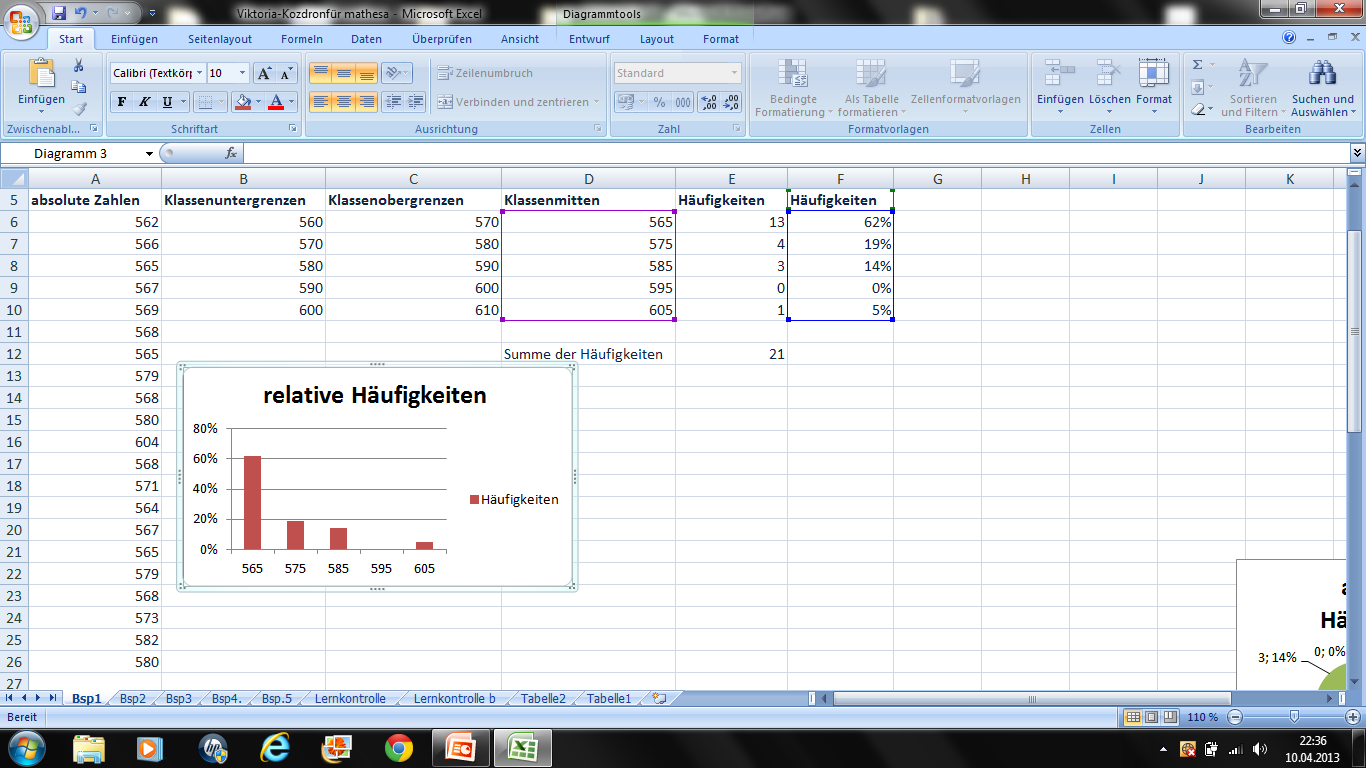 Um eine Grafik zu erstellen müssen die Klassenmitten und die relativen Häufigkeiten markiert werden.

> Einfügen > Diagramme> Säule
Viktoria Kozdron, 5ak
Grafik formatieren
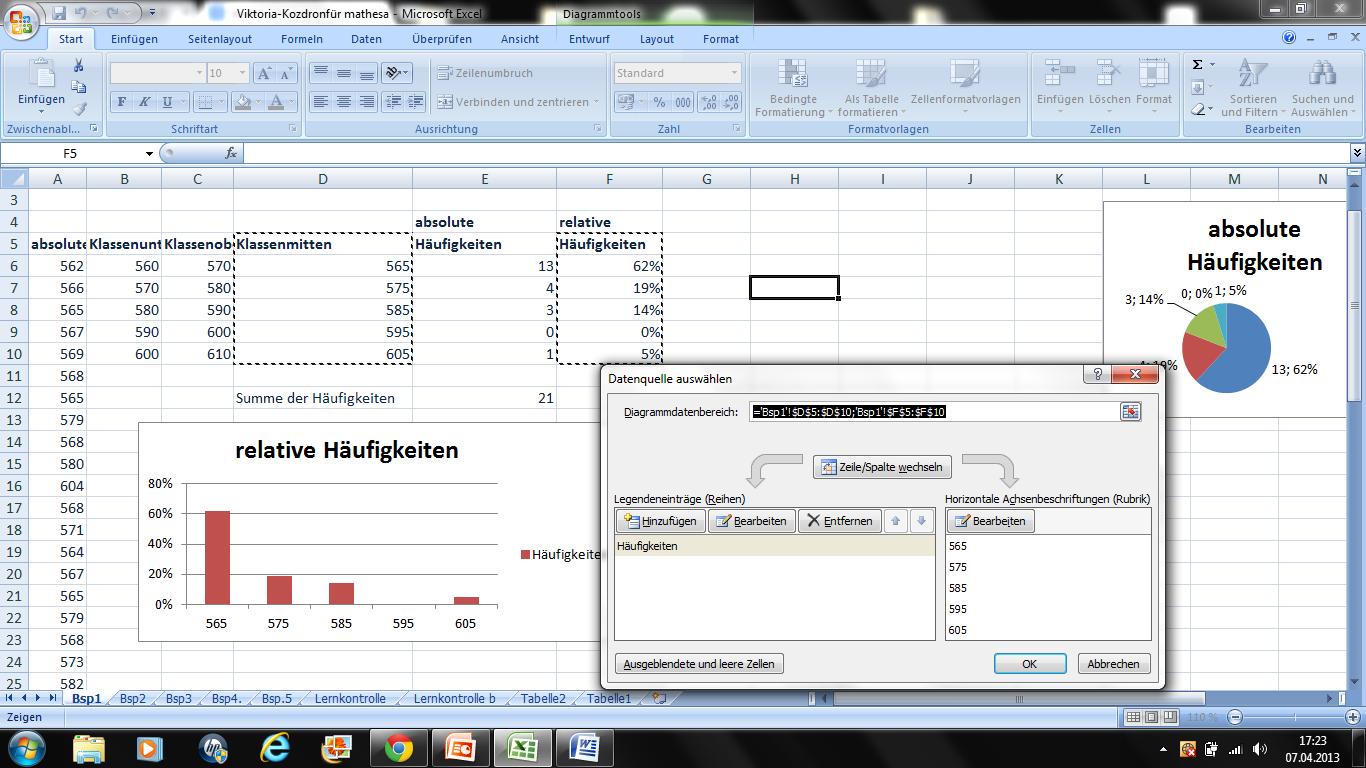 auf die Zahlen der Klassenmitten umformatieren
auf Prozent umformatieren
Viktoria Kozdron, 5ak
Grafik 2 erstellen
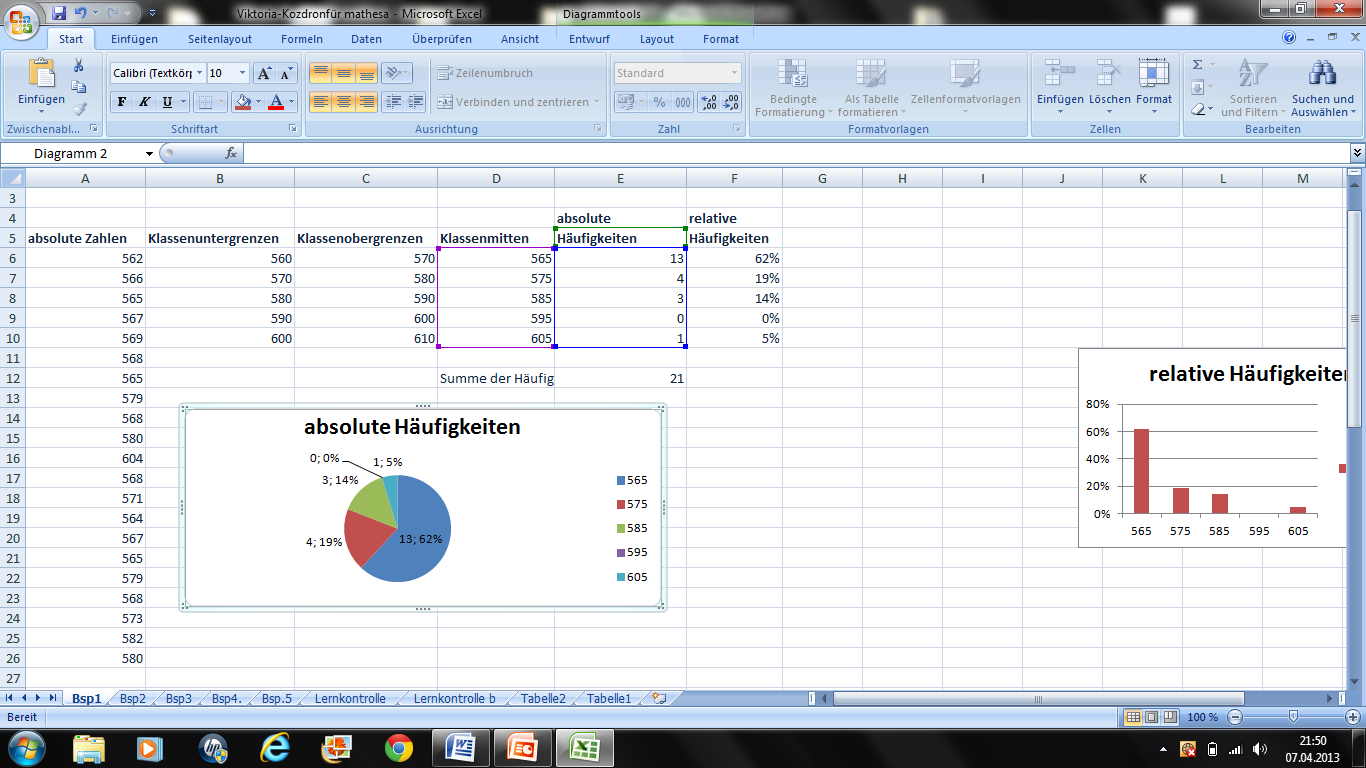 Um eine Grafik zu erstellen müssen die Klassenmitten und die absoluten Häufigkeiten markiert werden.

> Einfügen > Diagramme> Kreis
Viktoria Kozdron, 5ak
Grafik formatieren
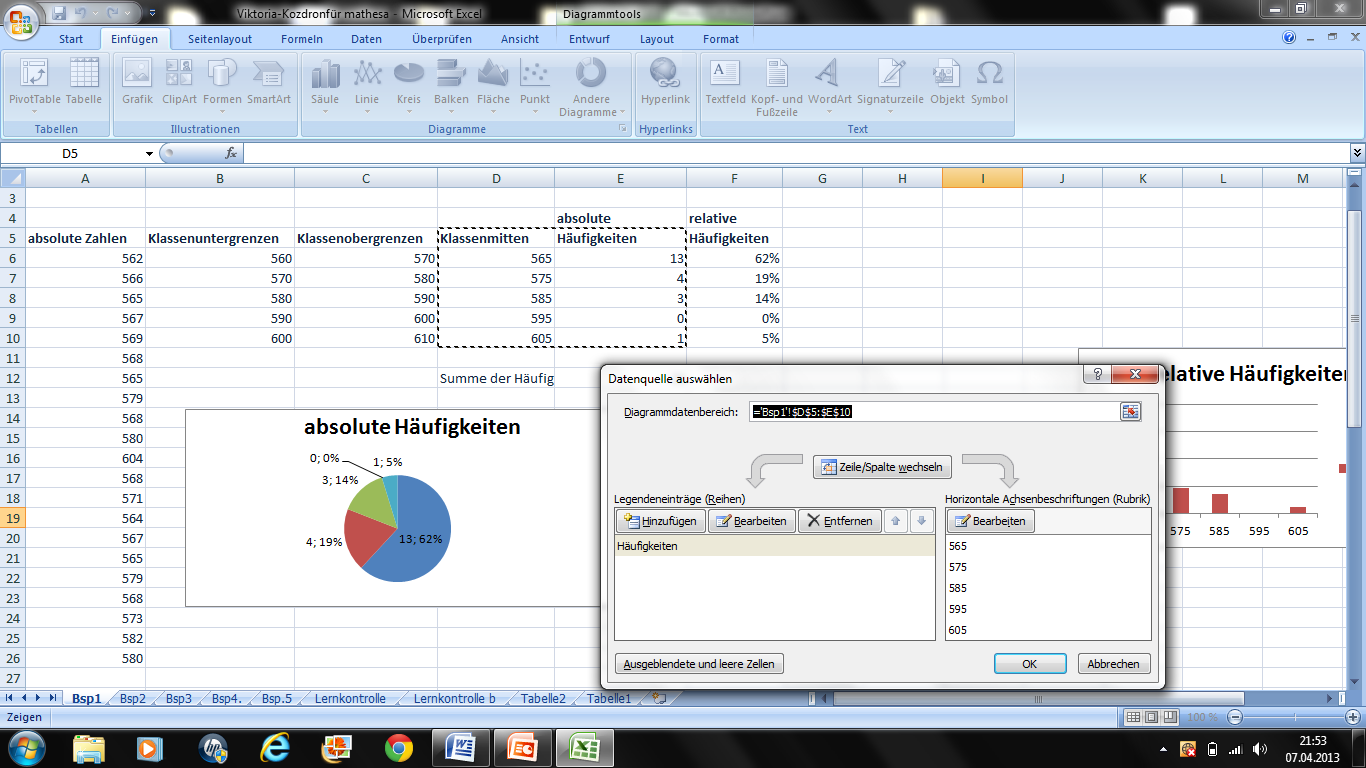 auf Prozent umstellen
Viktoria Kozdron, 5ak
Schritt 4: Berechnung von Modus…usw.
immer alle absoluten Zahlen markieren
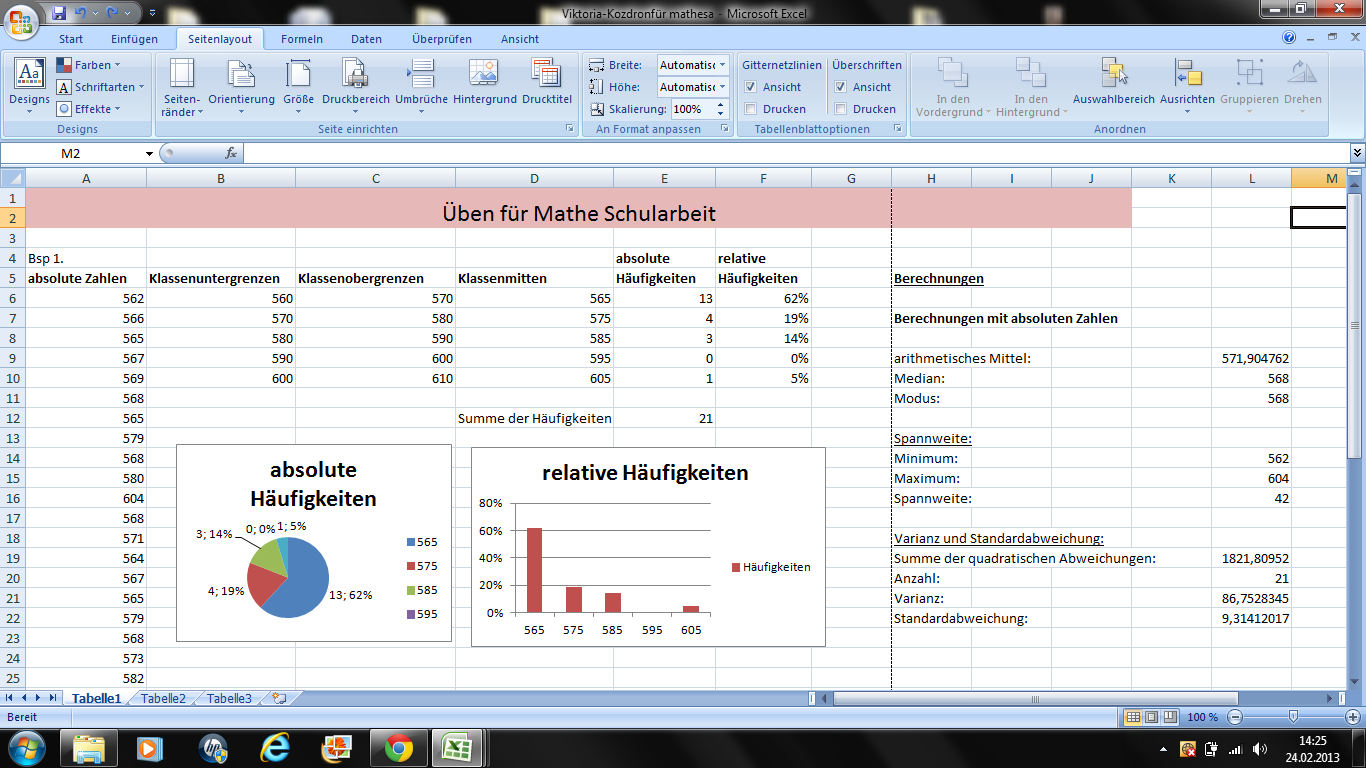 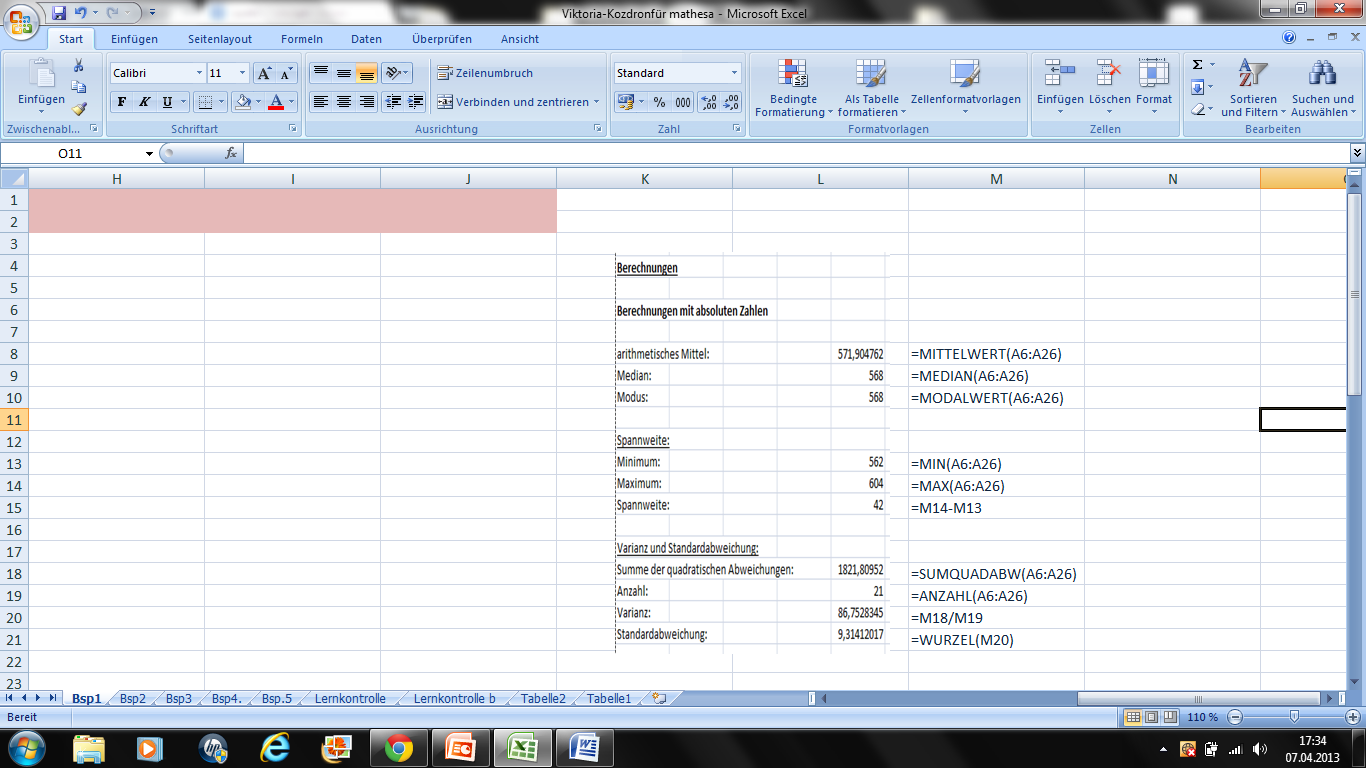 Max - Min
SUMQUAD / ANZAHL
WURZEL aus 86,7528345
Viktoria Kozdron, 5ak
Erklärung der wichtigsten Begriffe
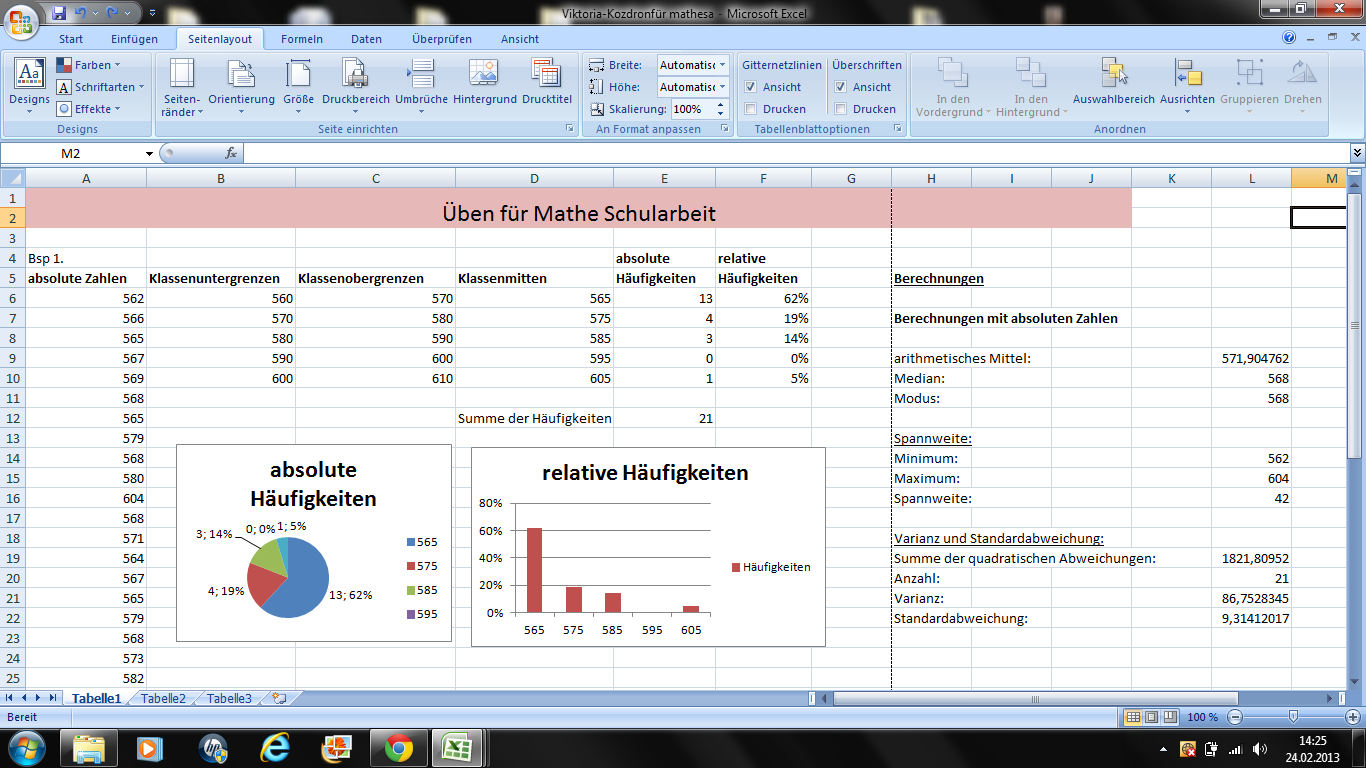 Wert in der Mitte der geordneten Liste
Häufigster Wert einer Liste
Differenz zwischen größtem und kleinstem Wert einer Liste
Quadrat der durchschnittlichen Abweichung vom arithmetischen Mittel

Durchschnittliche Abweichung vom arithmetischen Mittel
Viktoria Kozdron, 5ak
Die gute Note kann folgen ;)
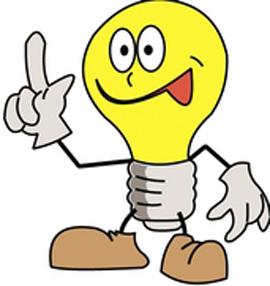 Viktoria Kozdron, 5ak